«ПДД – правила жизни»
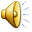 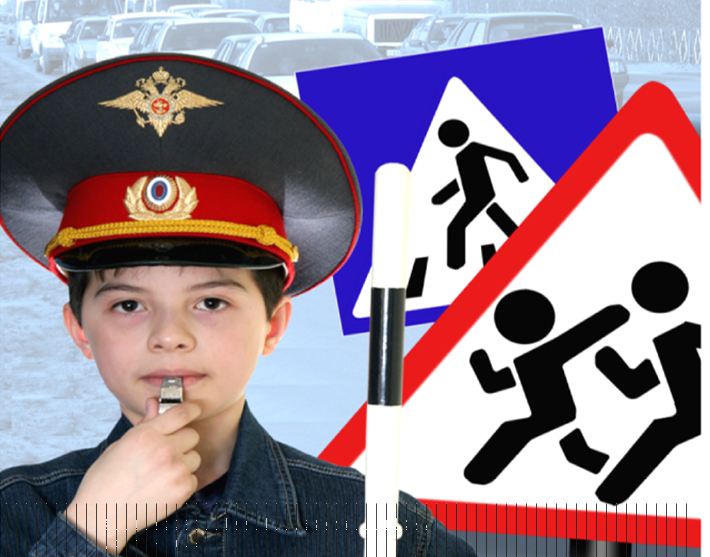 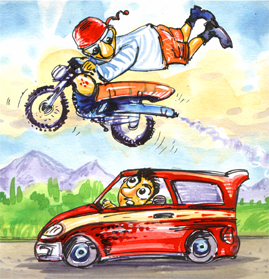 МОКУ Долдыканская СОШ
Надо знать правила движенья как таблицу умноженья!Если знаешь всё на «5» можешь смело ты шагать!
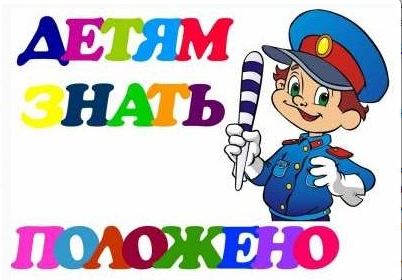 СВЕТОФОР - НАСТОЯЩИЙ ДРУГ ВОДИТЕЛЕЙ И ПЕШЕХОДОВ!
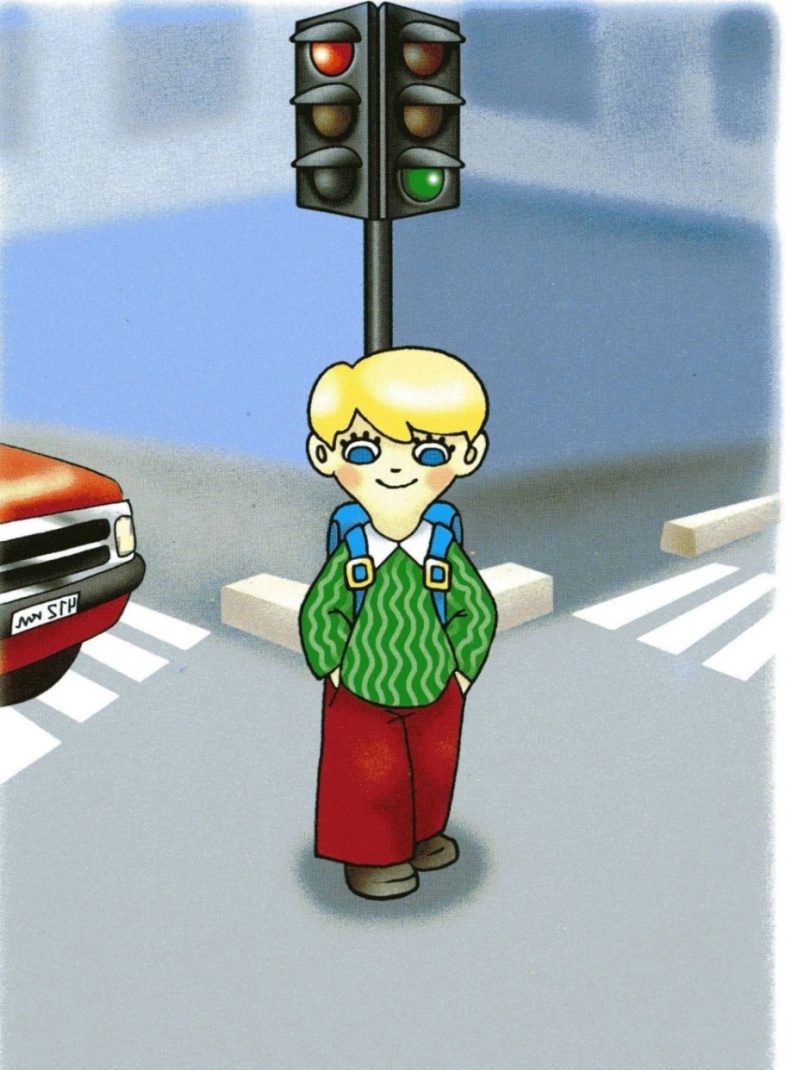 Запомни, друг, на красный светЧерез дорогу хода нет!
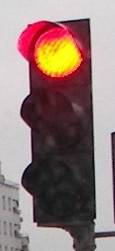 Жёлтый свет  горит – смотри!Не торопись, а подожди!
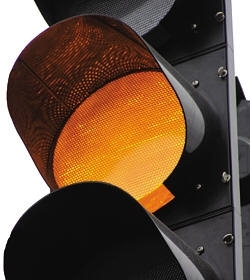 Зелёный свет – он для тебяНа этот свет иди всегда!
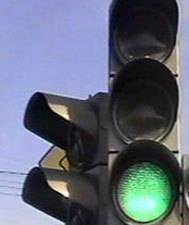 Всем знакомые полоскиЗнают дети, знает взрослый, На ту сторону ведет – пешеходный переход.
Переходи улицу только по пешеходному переходу !
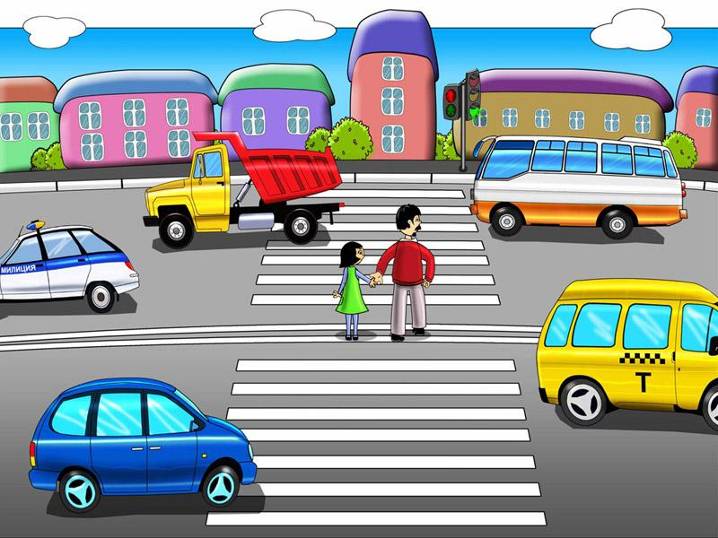 Соблюдать совсем несложно правила в пути: перекрёсток осторожно ты переходи!
Не играйте на проезжей части! Рядом         с        дорогой        опасно        играть.НЕЛЬЗЯ    НА    ДОРОГУ    С    МЯЧОМ    ВЫБЕГАТЬ!
Катайтесь на роликах, скейтбордах и велосипедах в местах предназначенных для этого
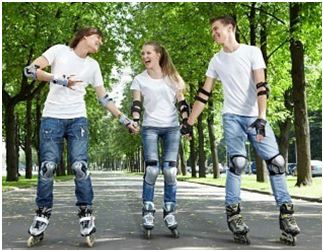 Велосипедистам не следует устраивать гонки на проезжей части и на тротуарах
Не перебегай проезжую часть перед близко идущим транспортом
Автобус только сзади можно обходить! И правило ты должен это заучить!
Необходимо пристегнуться,если вы едите в легковом автомобиле
За городом нужно идти по обочине дороги навстречу движущемуся транспорту
Даже самые обычные объекты на дороге могут быть опасными. Их называют «дорожными ловушками»
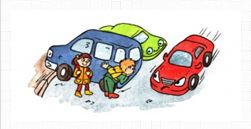 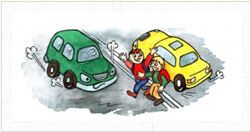 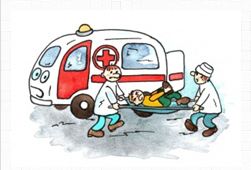 Юный друг!Всегда соблюдай правила дорожного движения!